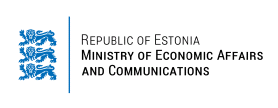 Innovation procurement: ERAC Recommendations Implementation in ESTONIASession: Mainstreaming Innovation Procurement in Europe
Sigrid Rajalo
Department of economic development, innovation policy
27.10.2015
ERAC Opinion on Innovation Procurement – background
ERAC – European Research Area Committee – a strategic policy advisory body to assist the European Commission and the Council of EU
Task Force : 
representatives of Member States 
March 2014 – June 2015
4 meetings
questionnaire
work in groups
The aim of the report: identify good practices across Europe and propose ways to promote  and implement these good practices
ERAC Opinion on Innovation Procurement – background
Task Force: 
Rapporteur – Mart Laatsit (EE)
David Adolphe (FR) also Bastien Beley
Eva Buchinger (AT)
Miguel Ortiz Pajares (ES) also Juan Manuel Garrido
Valentinas Kvietkus (LT) replaced by Romualdas Kalytis
Ivana Pavlaković (HR)
Sigrid Rajalo (EE)
Lena Svendsen (SE) 
Hilde Vermeulen (BE)
Kirsti Vilén (FI)
Lisa Van de Voort (NL) replaced by Marieke van Putten
The outcome – 5 recommendations
To the Member States: 
1. Create a strategic framework for innovation procurement, together with an action plan. The framework should contain definitions, goals and indicators, tools and activities as well as roles and responsibilities.
2. Set up a national coordinating service offering support to contracting authorities and raising awareness on innovation procurement.
3. Provide financial incentives for contracting authorities to undertake innovation procurement, in the form of grants or loans.
The outcome – 5 recommendations
To the European Commission:
4. Set up an EU knowledge-sharing service on innovation procurement, encouraging mutual-learning and providing advice on financing possibilities.

To the Council:
5. Invite the Commission to develop the monitoring system of innovation procurement in the EU, including a new indicator “innovation procurement” within the Innovation Union Scoreboard, and accelerate the setting of adequate numerical targets.
Estonia: rec. 1 (strategy)
Feasibility studies (2012, 2014): awareness , competences 
Embedded in national strategies: Estonia 2020 , Entrepreneurship Growth Strategy 2014–2020 (funding)
Policy ownership: Ministry of Economic Affairs and Communications
Stakeholders in horizontal policy design: Min. of Econ. Affairs and Comm., Min. of Finance, Government Office, Enterprise Estonia, Development Fund (smart specialization). 
Government Office plays key role in horizontal co-ordination: 2016 launch of horizontal task-force expected („public sector innovation“); numerical target in Gov. activity plan 
Activities (2016 onward): awareness raising, trainings + pilot
Rec. 1: challenges
Horizontal co-operation and coordination in designing strategic framework and agreeing upon responsibilities among stakeholders.
Estonia: rec. 2 (implementation)
Coordinating service and contact point on innovation procurement (since 2015): Enterprise Estonia (EAS). 
Activities: implementation of policy activities, arranging awareness raising events, trainings, networking, stimulating market-dialogues, management of pilot, sharing best practices. designing practical guidance  material (end of 2015)

Contact point on general procurement issues: Ministry of Finance. 
Activities: ownership of procurement policy management, counsels procurers and suppliers on legal aspects.
Rec. 2: challenges
Raising and centralizing the competence to set up the coordinating service and contact point, human resource issues.
Estonia: rec. 3 (financial incentive)
Soft-tools: the aim is to tackle cultural barriers, generate change in behaviour (e.g. concerning risk aversion) and develop competencies – practical guides, trainings, consultancy 
Grant: financial support to procurers to encourage them to undertake public procurement of innovation. Pilot in 2016 with the progressive procurers.
Rec. 3: challenges
Human resource issues 
Design of financial measures – devil lies in details.
Limitations in using structural funds.
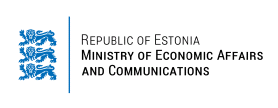 Thank you!

sigrid.rajalo@mkm.ee